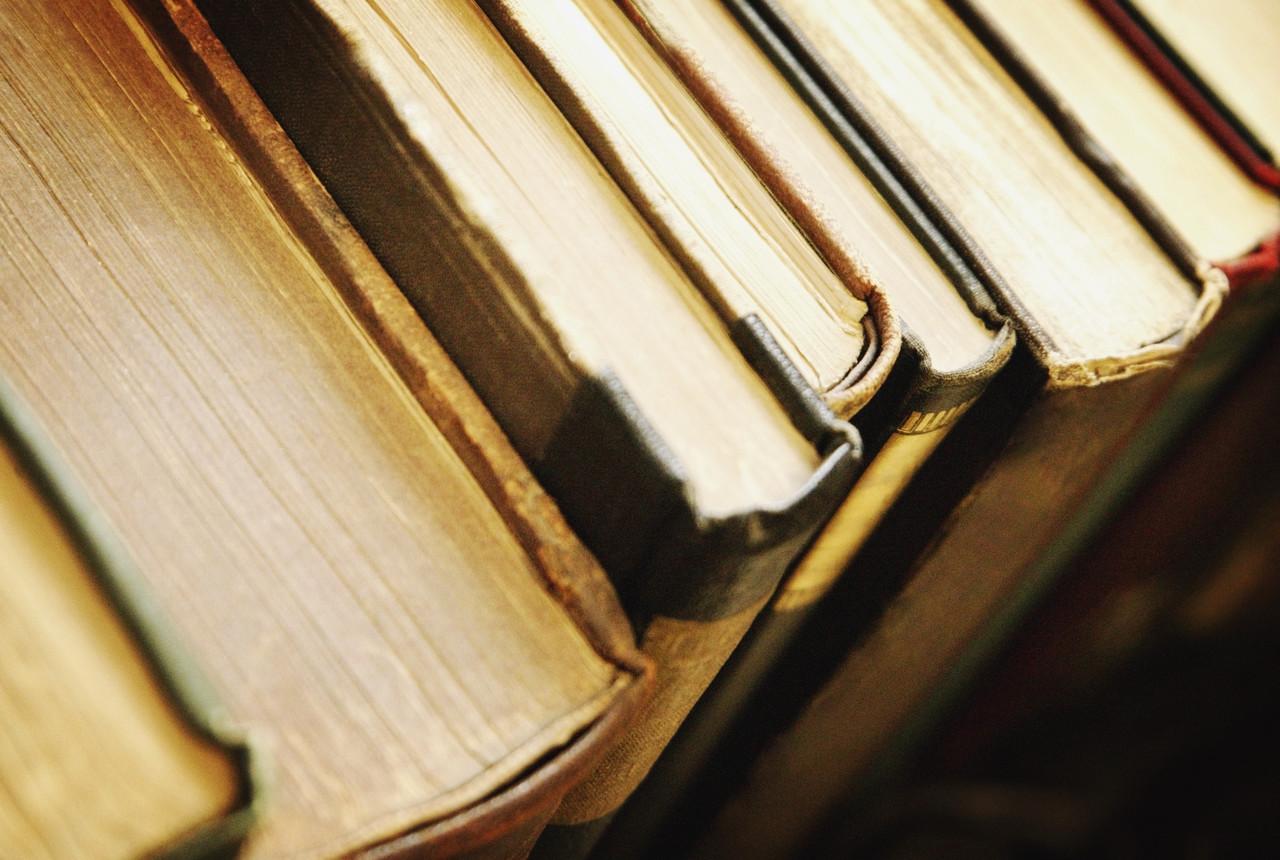 BIBLICAL LITERATURE
LITERATURE & CREATIVE WRITING
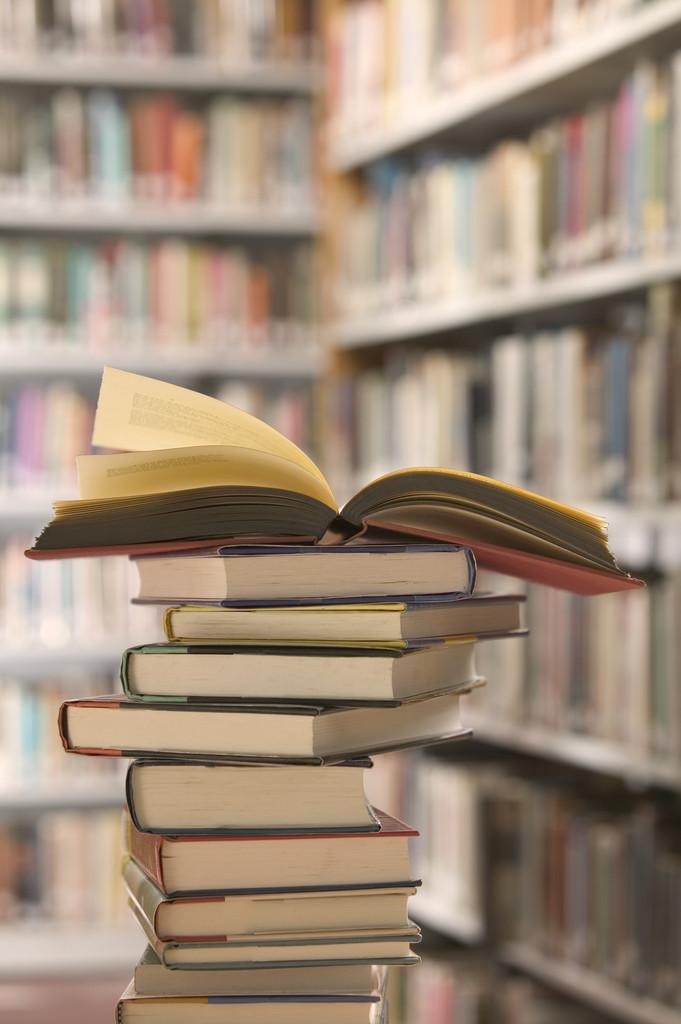 IS THE BIBLE LITERATURE?
What does literature do?
Portrays the human experience

Interprets that human experience

Art Form—style of expression—its skillful technique and beauty are as significant as its content.
THE BIBLE AS LITERATURE
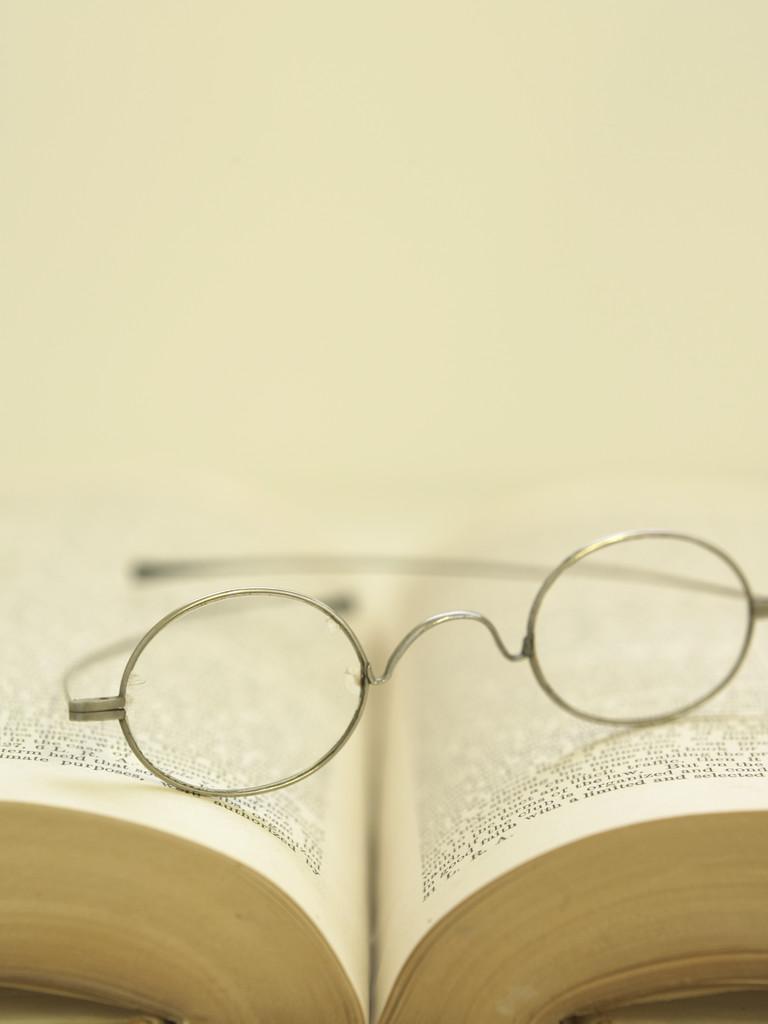 H.L. Mencken, a famous critic of religion, noted atheist, and literary scholar said:
	The Bible is “unquestionably the most beautiful 	book in the world” (Ryken 24).
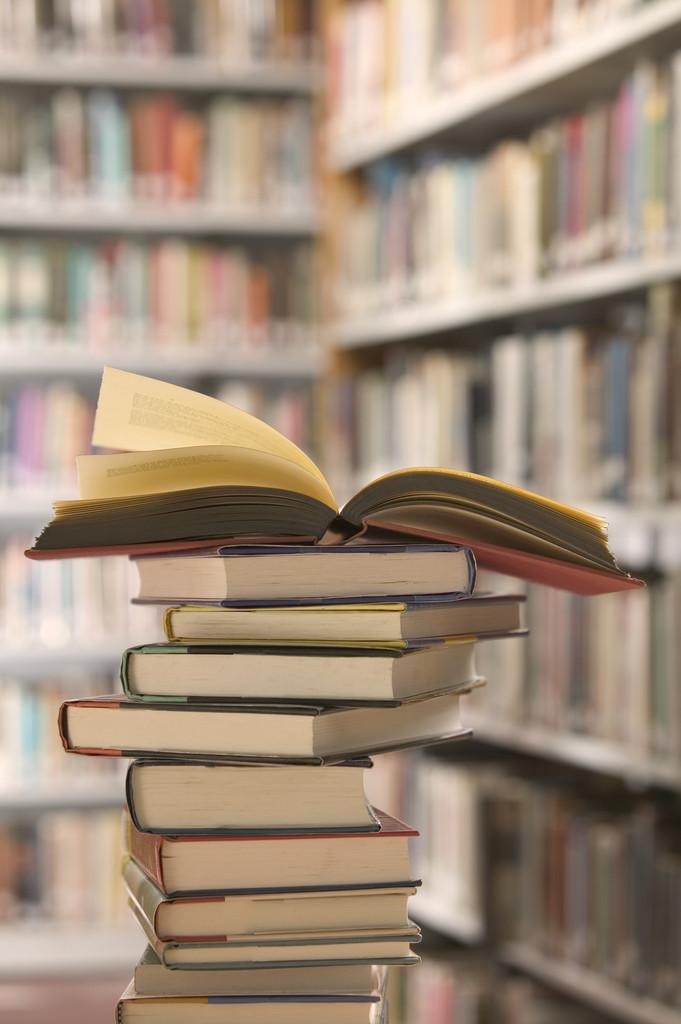 SO, IS THE BIBLE LITERATURE?
Absolutely! It remains one of the most widely read books in 
The world and is foundational to fully understanding much of 
Western literature!
OK, SO HOW DO WE KNOW ITS MORE THAN JUST LITERATURE?
IS THE BIBLE DIVINELY INSPIRED?
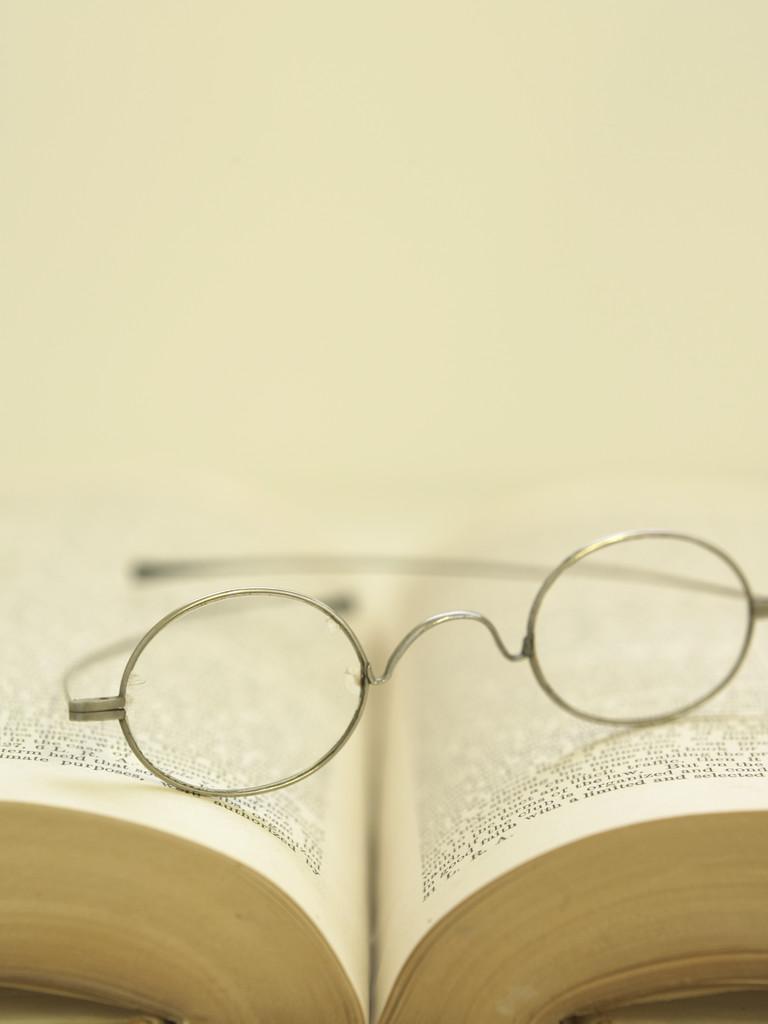 The very existence of the Bible as a literary work is a miracle. 66 books written by more than 30 authors over a period of 1500 years that maintains thematic & theological unity is impossible without God.
IS THE BIBLE DIVINELY INSPIRED?
Literary Critics say that in order for a work to be considered Literature, it must be unified in at least 1 way.
This is incredibly difficult, even when there is only 1 author!
But the Bible, written by many authors, is unified in 3 ways (some would argue even more):
	1. Allusion
	2. Plot
	3. Theology
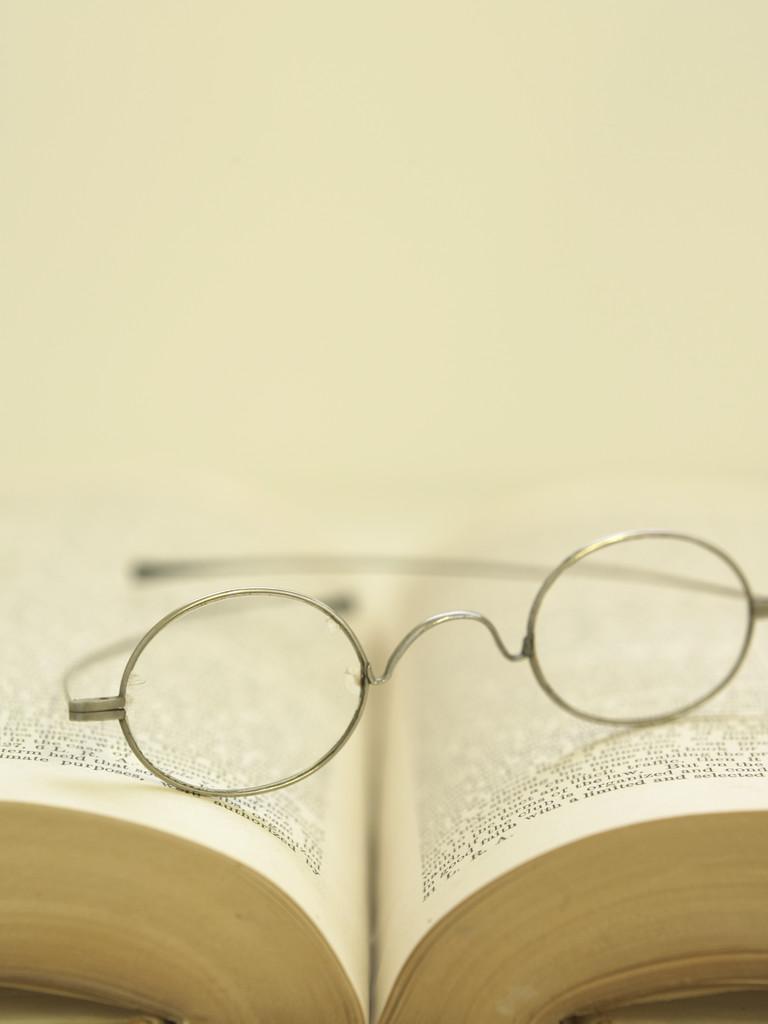 HOW DO WE READ THE BIBLE AS LITERATURE?
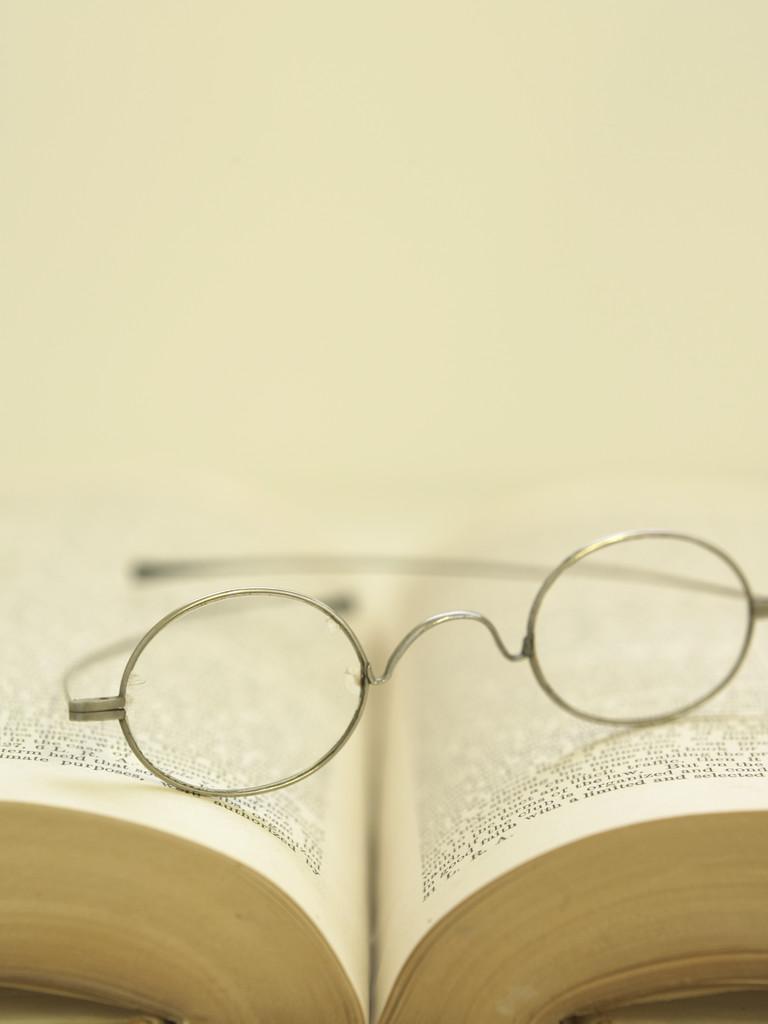 In this unit we will look at the Bible for its literary qualities—genres, style, poetry, and prose.
A host of genres are in the Bible:
Stories		
Poetry
Proverbs
Parables
Epistles
Satire
Visionary Literature
HOW DO WE READ THE BIBLE AS LITERATURE?
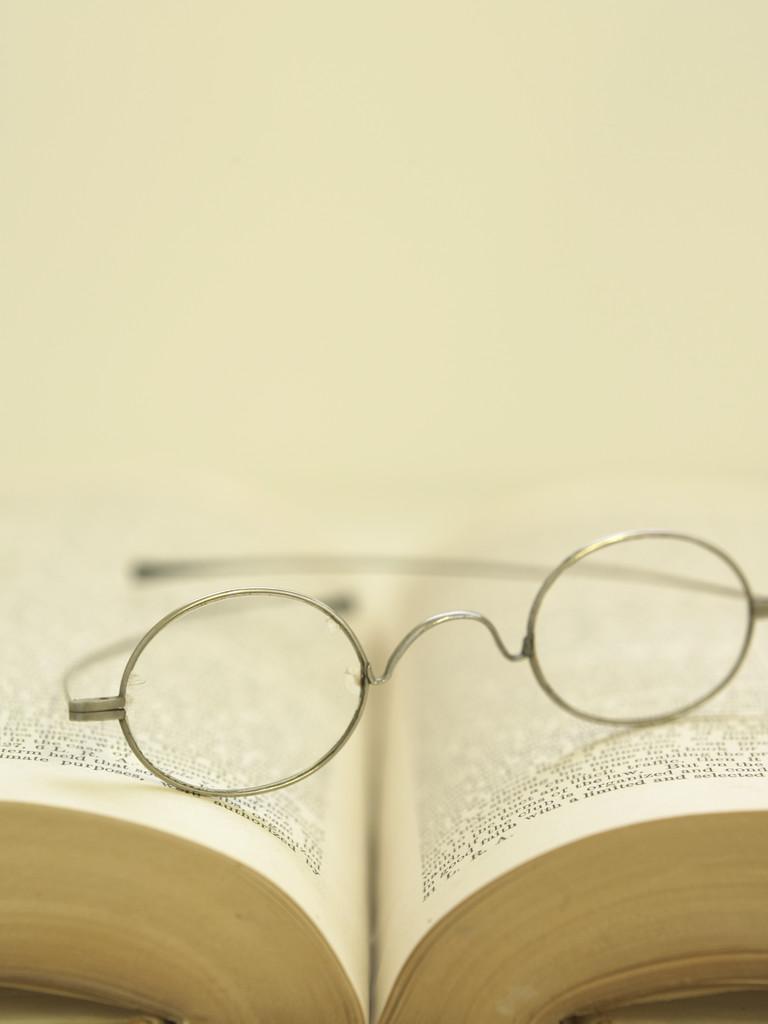 In other words, this isn’t Bible class, as you are reading the stories you should be reading as you would any other novel, give attention to characters, wording, symbolism, and plot.
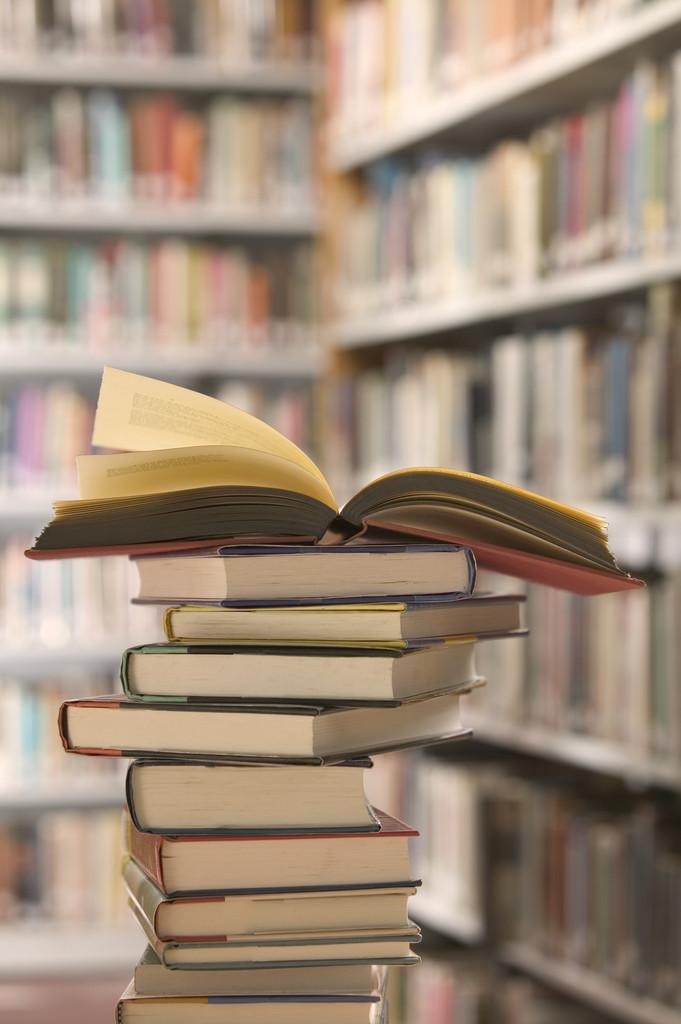 WHY DOES THE BIBLE USE A LITERARY FORM?
Why do you think God chose to reveal Himself through stories? There are many modes of writing, essays, lists, etc. Why did He choose literature?
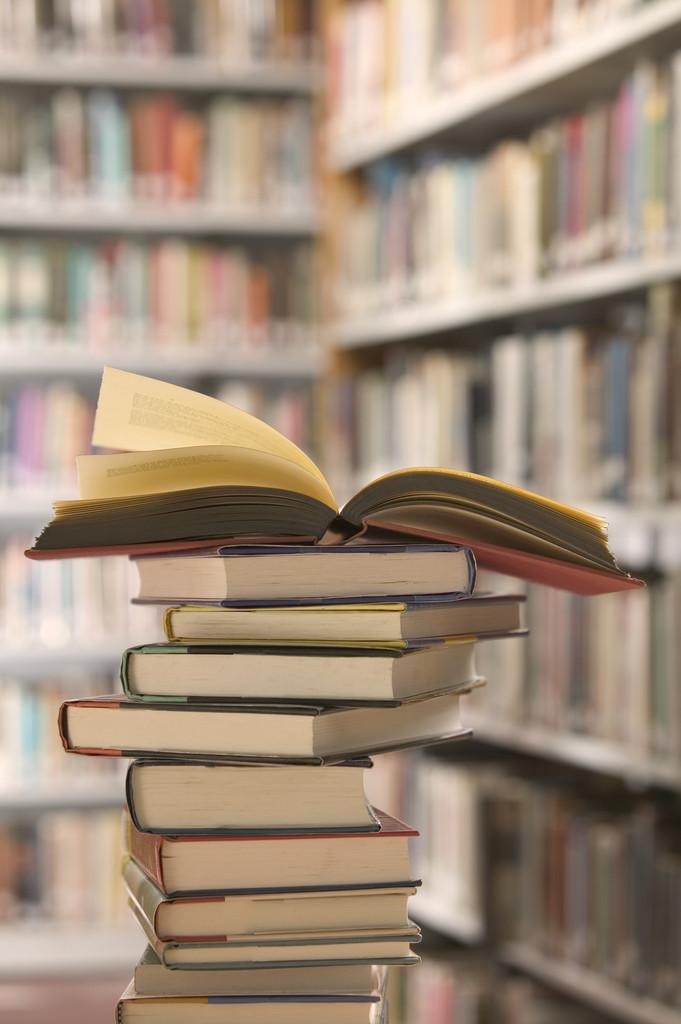 WHY DOES THE BIBLE USE A LITERARY FORM?
God could have outlined His requirements & His nature in many ways, why does He choose stories? 
The very fact that God chose stories leads us to believe that he wants us to share an experience with the characters of the Bible.
Literature, by its very nature, shows us human experience instead of telling about it.
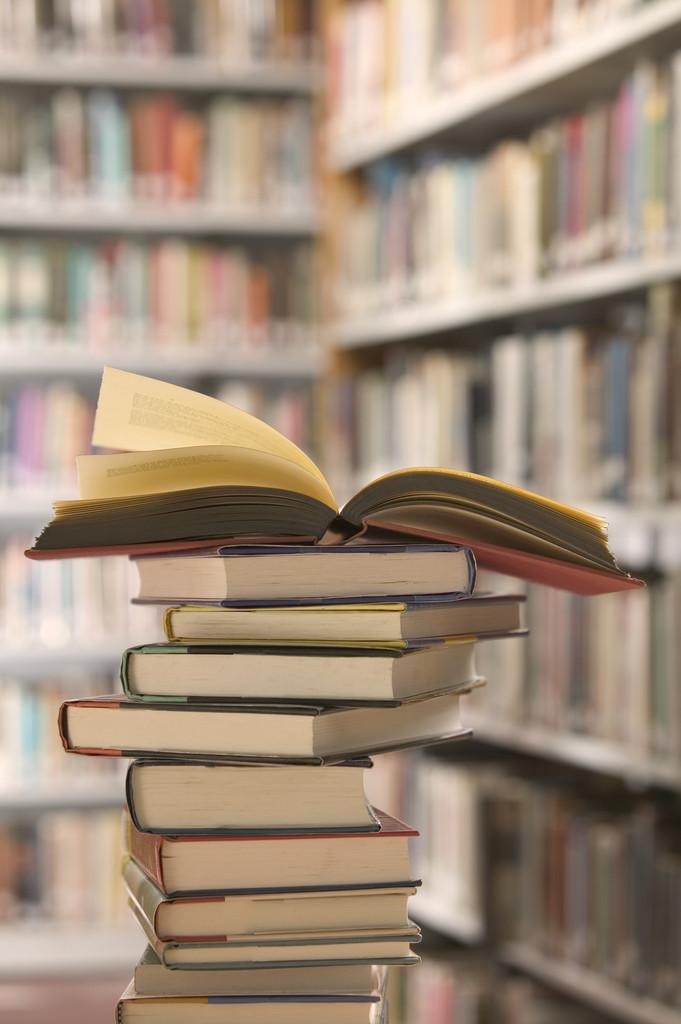 IS THE BIBLE LITERATURE?
Narratives are designed to take us out of our time and place and put us somewhere else.
‘The more vivid the storytelling…the more compelling their sway over our attention…” (Ryken 34). 
When we read a piece of expository writing (like an essay designed to inform), our interaction is merely intellectual. When we read a story, our interaction is both intellectual and emotional.
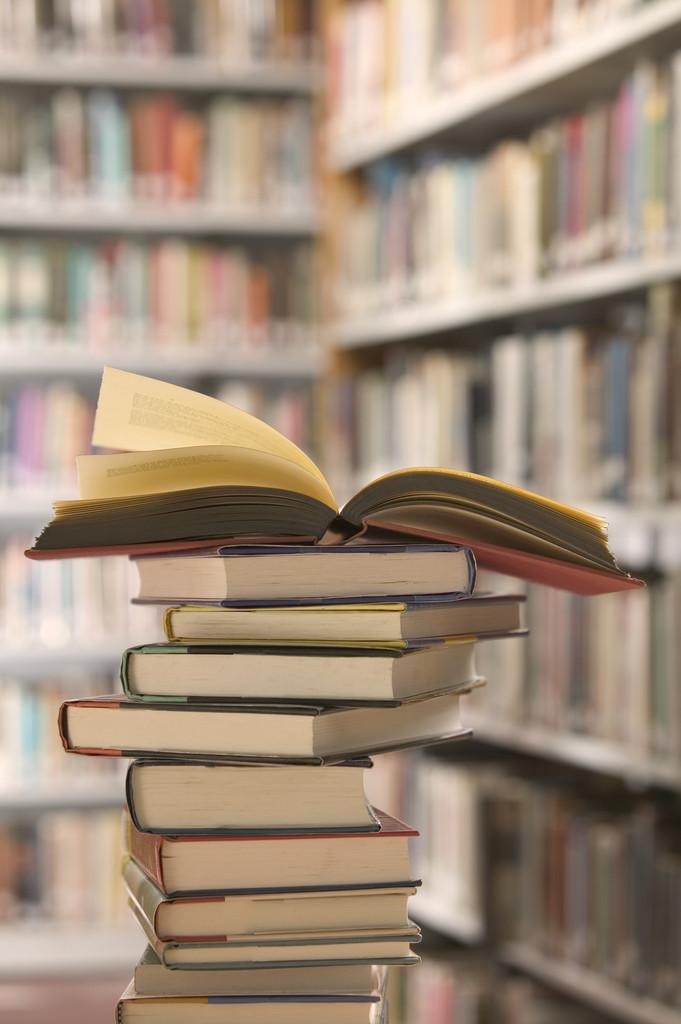 Henry R. Luce, founder of TIME magazine said, “TIME didn’t start this emphasis on stories about people. The Bible did.”

What does this mean to reader’s of the Bible?
	It means that the more you know about how stories work, the more you will be able to enjoy and understand the Bible.
HOW TO READ THE BIBLE
Rule #1
View Bible stories as an invitation to share an experience, as vividly and concretely as possible
Rule #2
Forget what you think you already know. Really. I want you to cast aside your assumptions about what happened in these stories and why!
Rule #3
Ask yourself, what can I learn about humanity? About God? About myself?
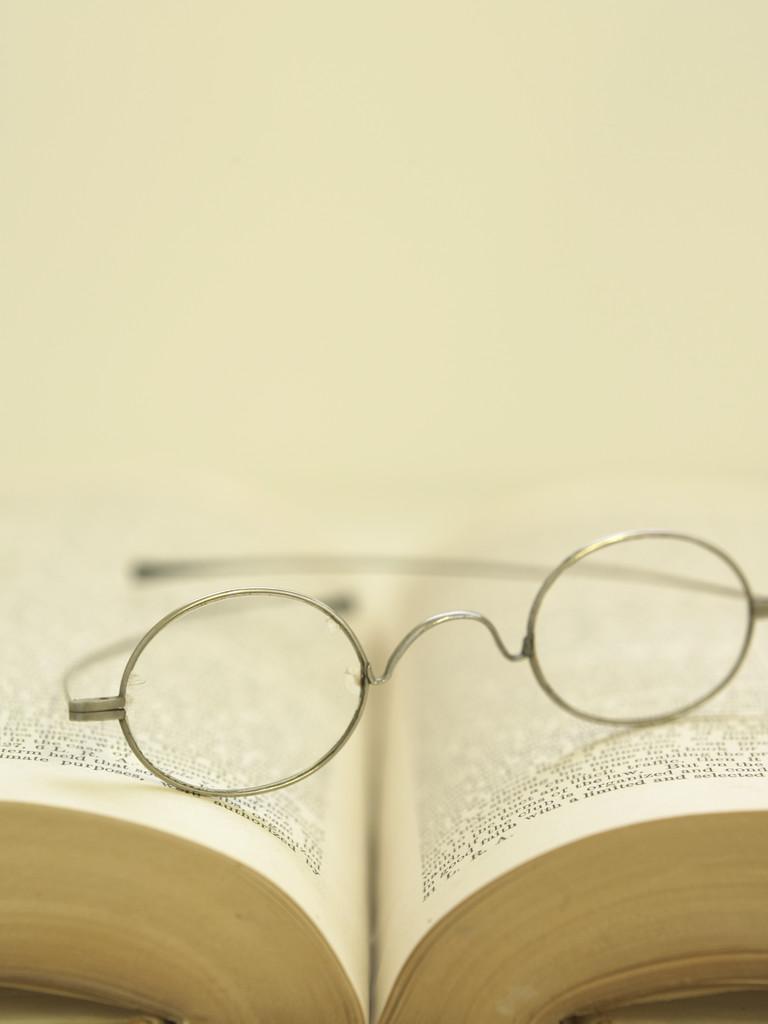